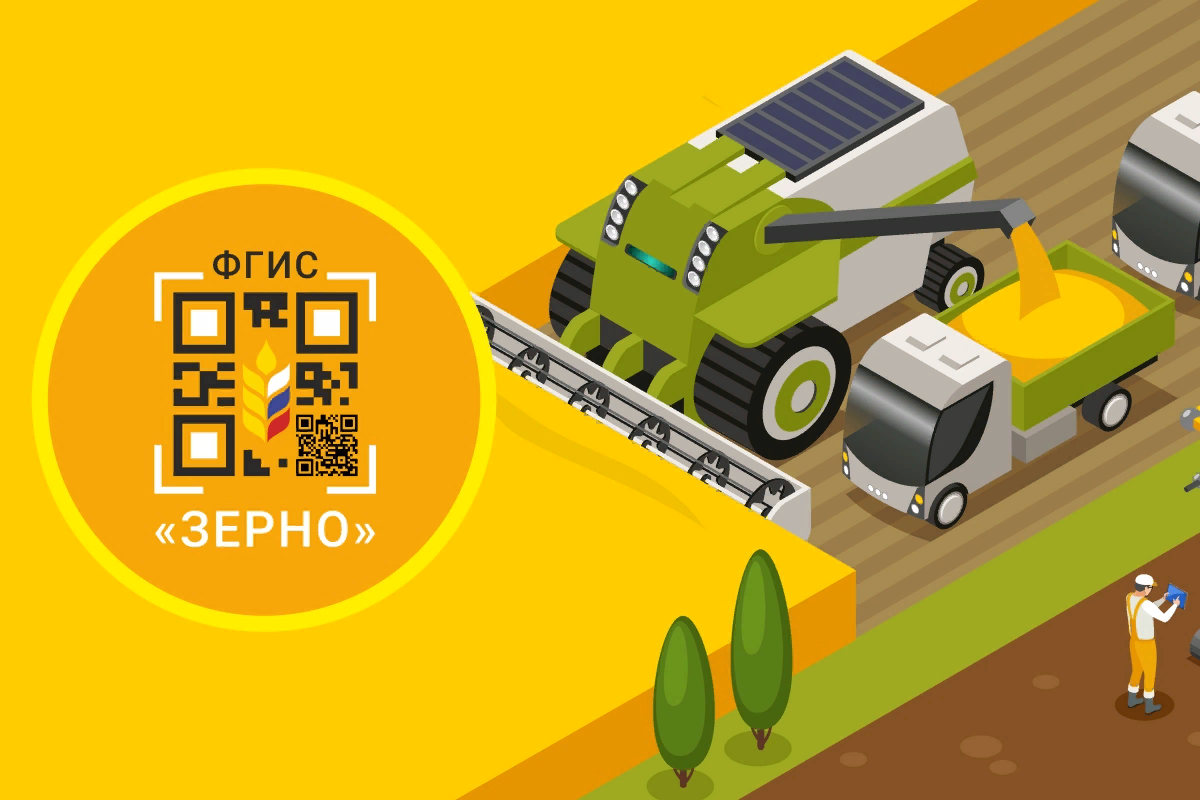 Государственный инспектор отдела внутреннего фитосанитарного контроля и надзора 
Управления Россельхознадзора по Оренбургской областиПрокофьева Светлана Павловна
Доклад на тему: 
«Информационная система ФГИС Зерно»
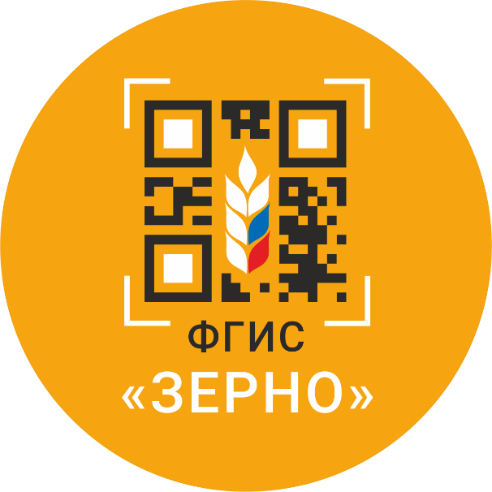 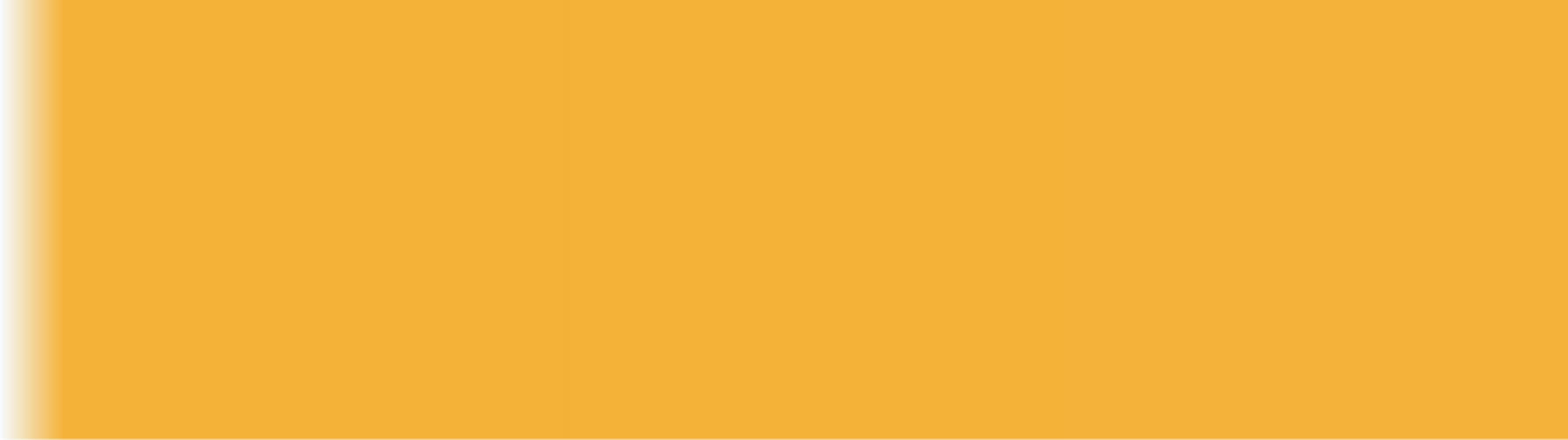 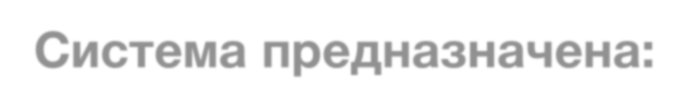 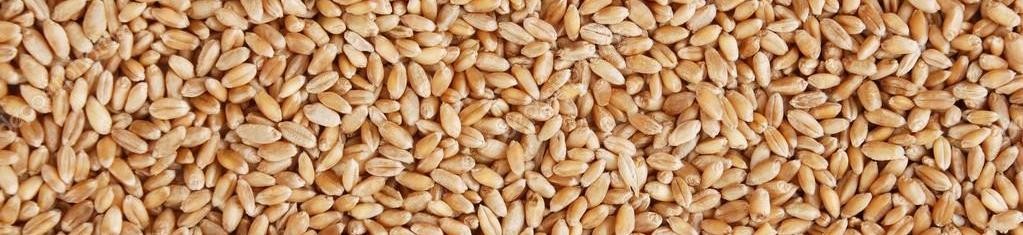 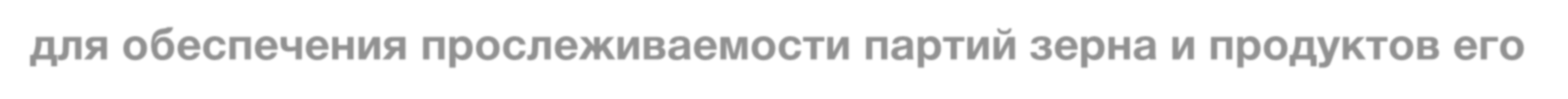 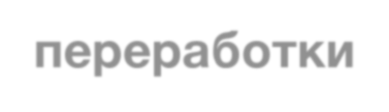 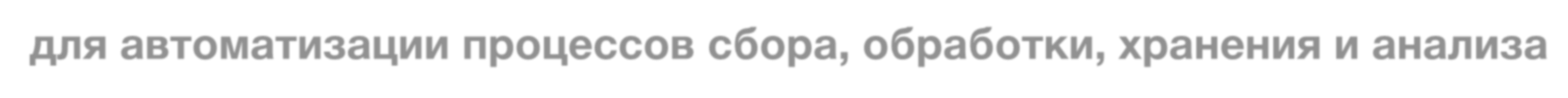 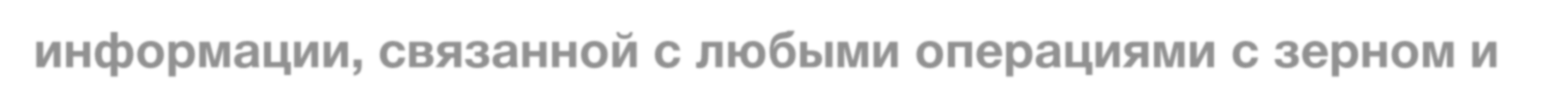 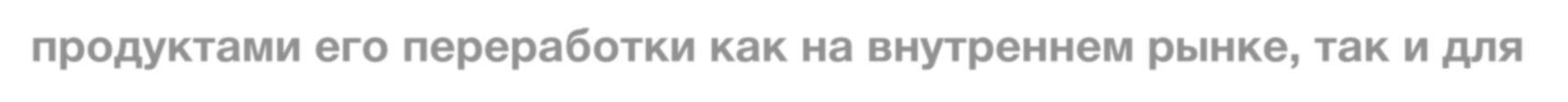 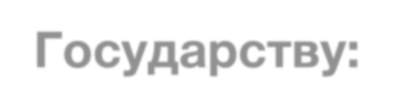 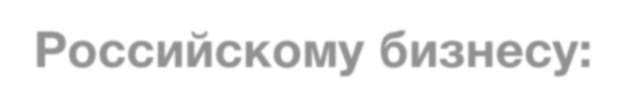 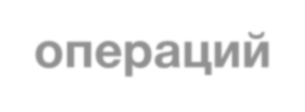 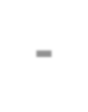 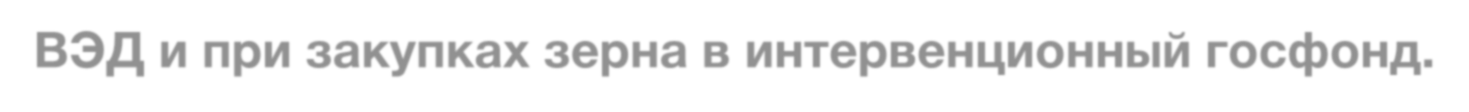 Отслеживать вклад регионов в обеспечение  продовольственной безопасности страны;
Соответствовать требованиям действующего  законодательства Российской Федерации;
Получать информацию о том, какие сельхозкультуры  и какого качества выращиваются в том или ином  муниципальном районе. В последствии это приведёт
к совершенствованию государственной аграрной политики;
Вести полноценную учётную систему баланса  зерна и его качества;
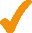 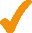 Проследить качество зерна «от поля до прилавка»  и «от поля до моря»
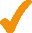 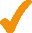 Повысить уровень цифровизации зернового комплекса страны
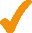 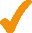 2
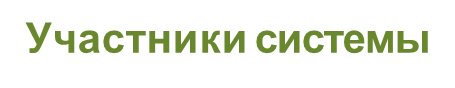 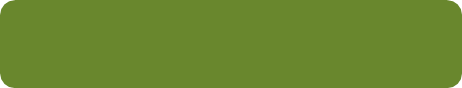 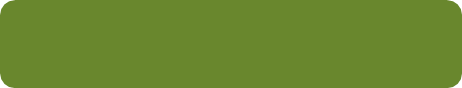 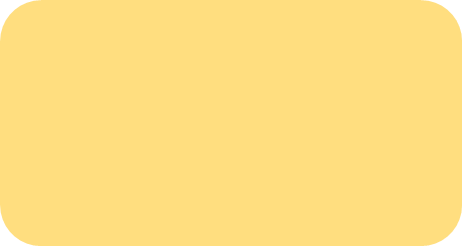 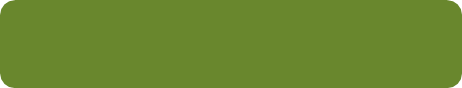 ДРУГИЕ УЧАСТНИКИ РЫНКА
(В Т. Ч. ТРЕЙДЕРЫ, ЭКСПОРТЕРЫ, ИМПОРТЕРЫ,  ЭЛЕВАТОРЫ И ПОРТОВЫЕ ТЕРМИНАЛЫ, ПОТРЕБИТЕЛИ ЗЕРНА И
ПРОДУКТОВ ПЕРЕРАБОТКИ ЗЕРНА,)
СЕЛЬХОЗТОВАРО-  ПРОИЗВОДИТЕЛИ
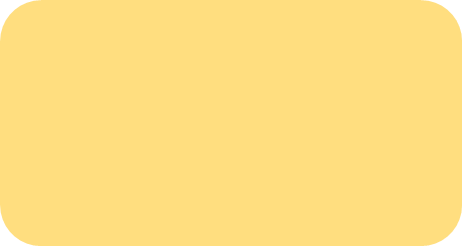 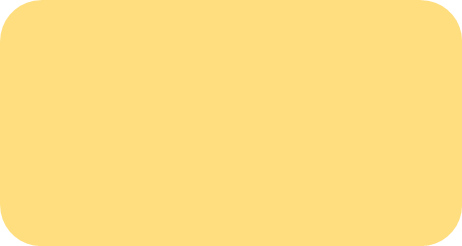 РОССЕЛЬХОЗНАДЗОР
Предоставляют информацию
о сельхозугодьях и выращиваемых  культурах, урожае, о партии зерна  или продуктов его переработки  для формирования СДИЗ
Предоставляют информацию о партии  зерна или продуктов его переработки  для формирования СДИЗ в целях  перевозки, реализации, приемки или  отгрузки такой продукции
Предоставляет информацию
о государственном мониторинге  и контроле качества зерна и  продуктов его переработки
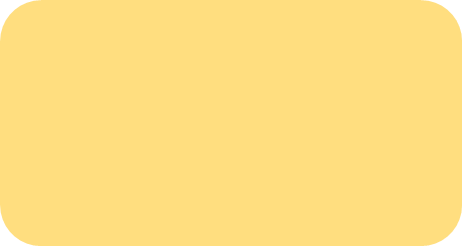 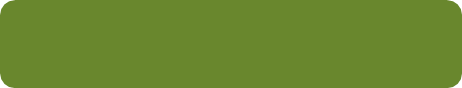 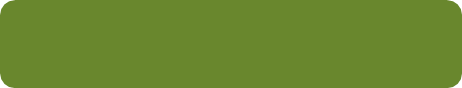 МИНСЕЛЬХОЗ РОССИИ
ПОДВЕДОМСТВЕННЫЕ  МИНСЕЛЬХОЗУ РОССИИ  УЧРЕЖДЕНИЯ
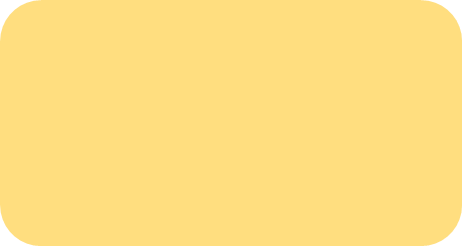 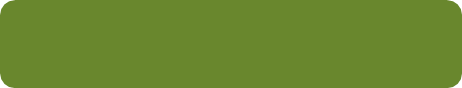 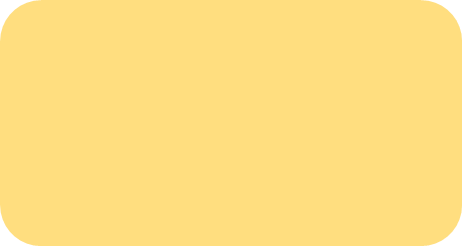 ФТС РОССИИ
Предоставляет информацию,  содержащуюся в «реестре  элеваторов»
Предоставляют результаты  лабораторных исследований,  проведенных при госмониторинге и  экспортно-импортных операциях
Предоставляет информацию о  ввозимых на территорию РФ и  вывозимых с территории РФ партиях  зерна и продуктов его переработки
ПРОЧИЕ
(В Т. Ч. РОСРЕЗЕРВ, АГЕНТ ПО ПРОВЕДЕНИЮ  ЗЕРНОВЫХ ИНТЕРВЕНЦИЙ И ГОСЗАКУПОК  (ОЗК), РЭЦ)
РОСАККРЕДИТАЦИЯ
РОССТАТ
Предоставляет информацию
о декларациях о соответствии зерна и  продуктов его переработки  требованиям технических  регламентов
Обеспечивает автоматизированное  предоставление статистической  информации
Предоставляют прочую информацию,  связанную с развитием
зернового комплекса
Продукция, информация о которой вносится во ФГИС «Зерно»
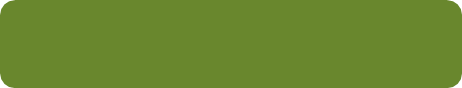 4
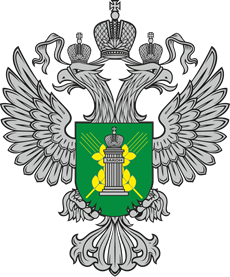 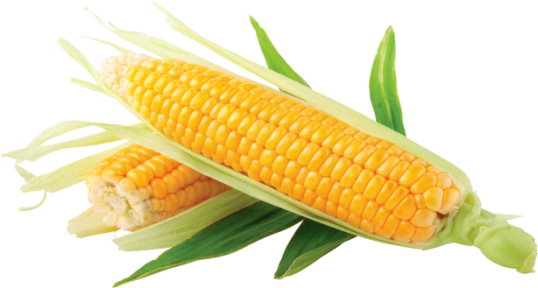 Нормативные правовые акты, регулирующие эксплуатацию 
ФГИС «Зерно»
Закон Российской Федерации «О зерне» от 14.05.1993 № 4973-1
Постановление Правительства Российской Федерации от 09.10.2021 № 1722 «О Федеральной государственной информационной системе прослеживаемости зерна и продуктов переработки зерна»
Постановление Правительства Российской Федерации от 25.09.2021 № 1612 «Об утверждении Правил формирования и ведения реестра юридических лиц и индивидуальных предпринимателей, осуществляющих в качестве предпринимательской деятельности хранение зерна и оказывающих связанные с хранением услуги, в Федеральной государственной информационной системе прослеживаемости зерна и продуктов переработки зерна»
Постановление Правительства Российской Федерации от 07.09.2021 № 1512 «Об утверждении Правил взаимодействия Федеральной государственной информационной системы прослеживаемости зерна и продуктов переработки зерна и иных государственных информационных систем»
Постановление Правительства Российской Федерации от 09.10.2021 № 1721 «Об утверждении Правил оформления товаросопроводительного документа на партию зерна или партию продуктов переработки зерна в Федеральной государственной информационной системе прослеживаемости зерна и продуктов переработки зерна»
Постановление Правительства Российской Федерации от 30.06.2021 № 1079 «О федеральном государственном контроле (надзоре) в области обеспечения качества и безопасности зерна и продуктов переработки зерна»
Постановление Правительства Российской Федерации от 20.11.2008 № 872 «Об утверждении Правил осуществления контроля при пропуске лиц, транспортных средств, грузов, товаров и животных через Государственную границу Российской Федерации»
Распоряжение Правительства Российской Федерации от 03.12.2020 г. № 3183-р «О Плане мероприятий по реализации Долгосрочной стратегии развития зернового комплекса Российской Федерации до 2035 года»
Распоряжение Правительства Российской Федерации от 25.09.2021 № 2682-р «О перечне продукции, произведенной в результате первичной и (или) последующей (промышленной) переработки зерна»
Приказ Министерства сельского хозяйства Российской Федерации от 08.09.2021 № 611 «Об утверждении перечня потребительских свойств зерна, произведенного на территории Российской Федерации, в целях проведения государственного мониторинга зерна»
Приказ Министерства сельского хозяйства Российской Федерации от 12.11.2021 № 756 «Об утверждении перечня потребительских свойств партии зерна и (или) партии продуктов переработки зерна в целях внесения в Федеральную государственную информационную систему прослеживаемости зерна и продуктов переработки зерна»
Приказ Министерства сельского хозяйства Российской Федерации от 29.10.2021 № 732 «Об определении порядка ведения учета зерна и (или) продуктов переработки зерна»
Приказ Министерства сельского хозяйства Российской Федерации от 01.12.2021 № 816 «Об утверждении Порядка проведения лабораторных исследований при ввозе на территорию Российской Федерации и вывозе с территории Российской Федерации партии зерна в целях оформления товаросопроводительного документа на партию зерна»
«Технический регламент Таможенного союза ТР ТС 015/2011 О безопасности зерна», утвержденный решением Комиссии Таможенного союза от 09.12.2011 № 874
Постановление Правительства РФ от 15 февраля 2022 г. №176 «Об осуществлении государственного мониторинга зерна»
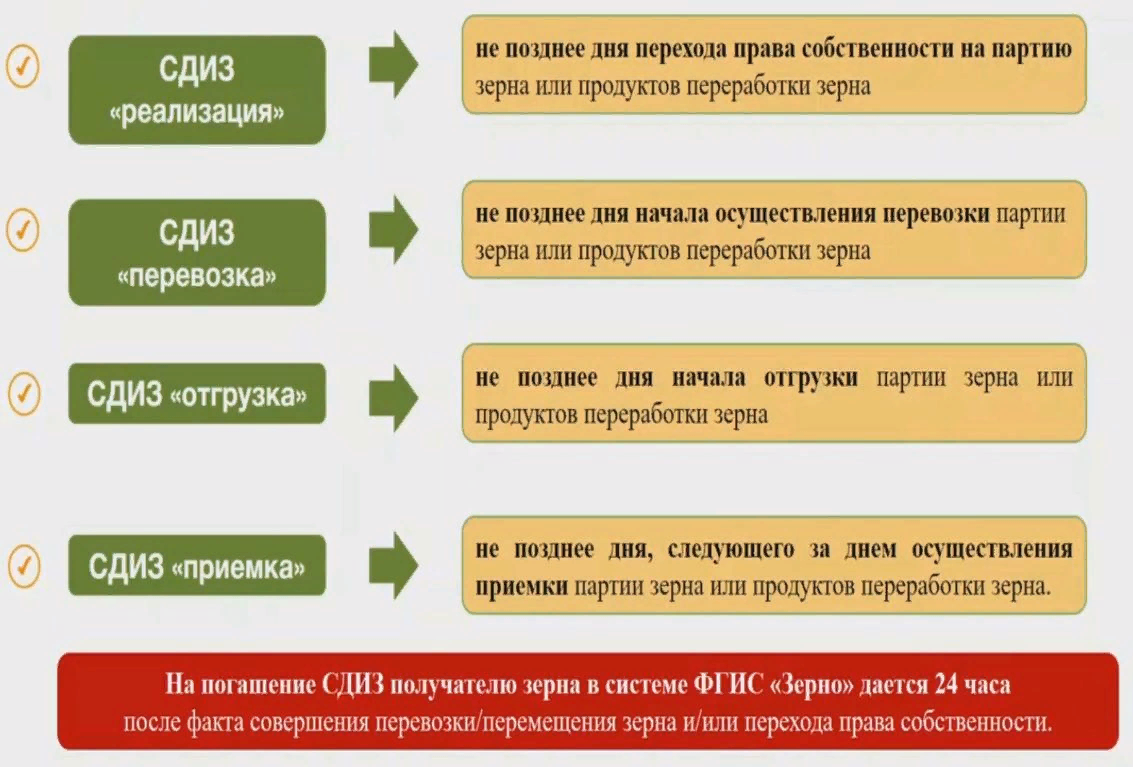 При ввозе на территорию Российской Федерации и вывозе с территории Российской Федерации каждая партия зерна подлежит подтверждению потребительских свойств, в соответствии с Приказом Минсельхоза России от 01.12.2021 № 816
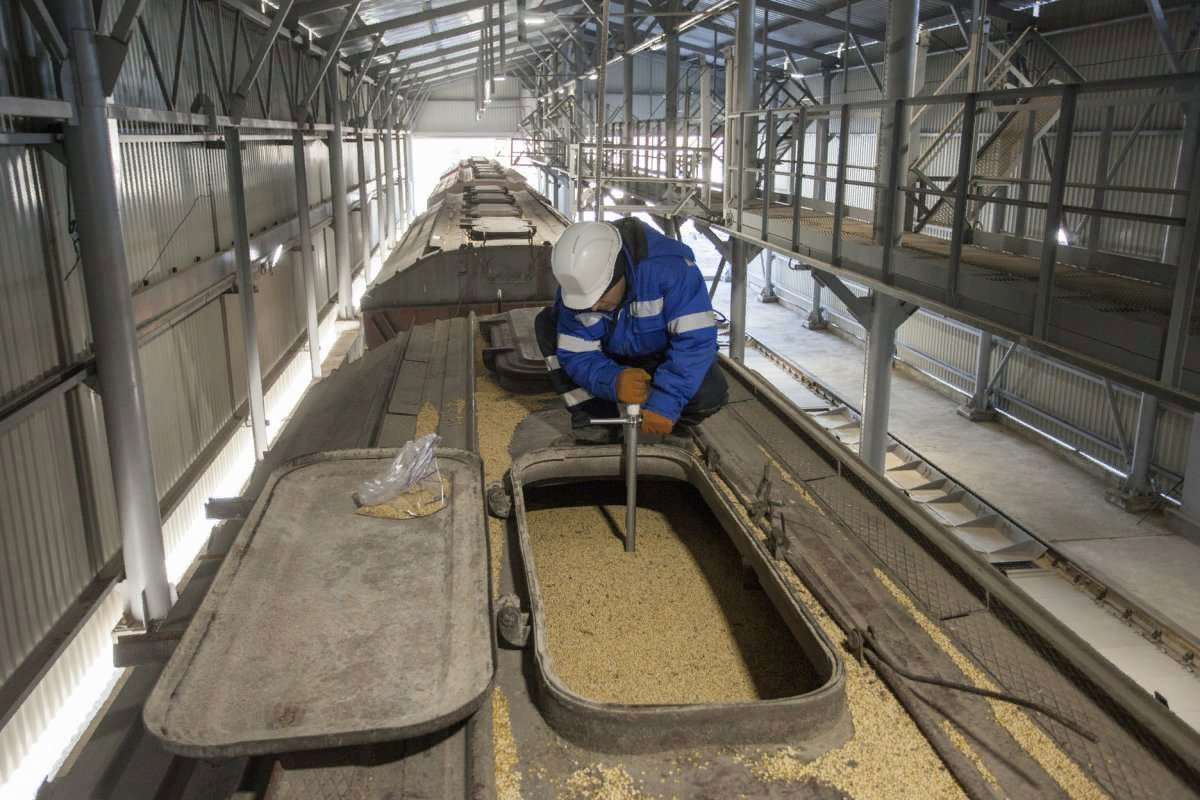 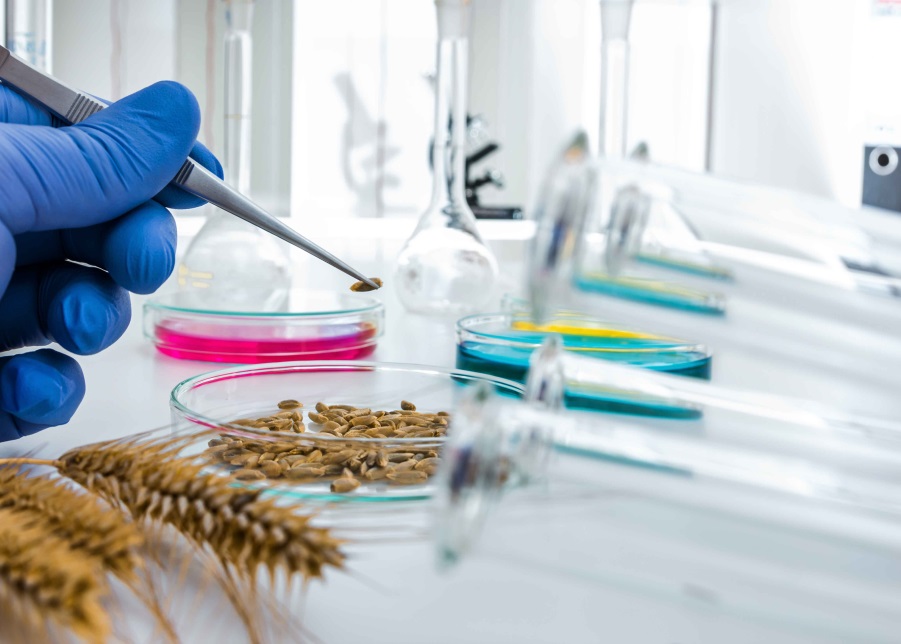 Управлением Россельхознадзора проверено 3655 СДИЗ при экспорте и импорте зерна. Отказано в подтверждении 662 СДИЗов (аннулировано) в связи с выявлением ошибок и нарушений при их оформлении, при этом товаропроизводителям объявлено 132 предостережений.
Основаниями для аннулирования СДИЗ послужили следующие причины:
- нарушены сроки оформления СДИЗ;
- не внесены сведения о декларациях о соответствии;
- не внесены сведения о  фитосанитарных сертификатах;
- не внесены сведения о проведении исследований  в лаборатории, аккредитованной в национальной системе аккредитации, на соответствие требованиям стран-импортеров, в соответствии с  Приказом Минсельхоза России от 01.12.2021 № 816;
- не достоверно указаны числовые значения показателей потребительских свойств зерна.
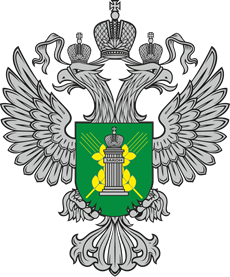 По всем интересующим вопросам по работе вО ФГИС «Зерно» можно обратиться в отдел внутреннего фитосанитарного контроля и надзора по тел.: 
8 (3532) 35-27-79 и на адрес электронной почты oren-zerno@mail.ru
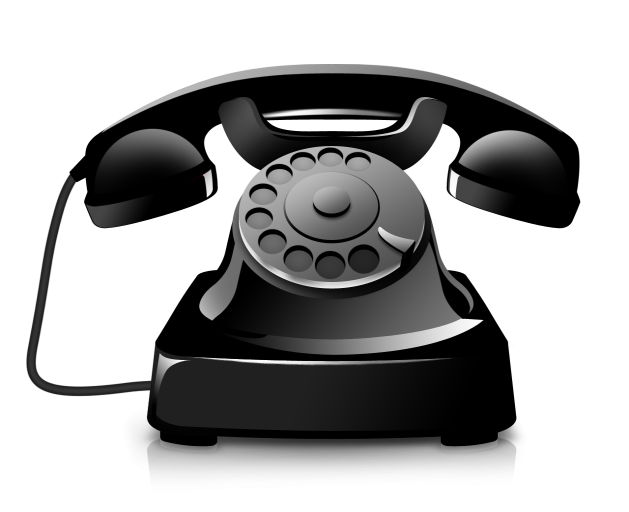 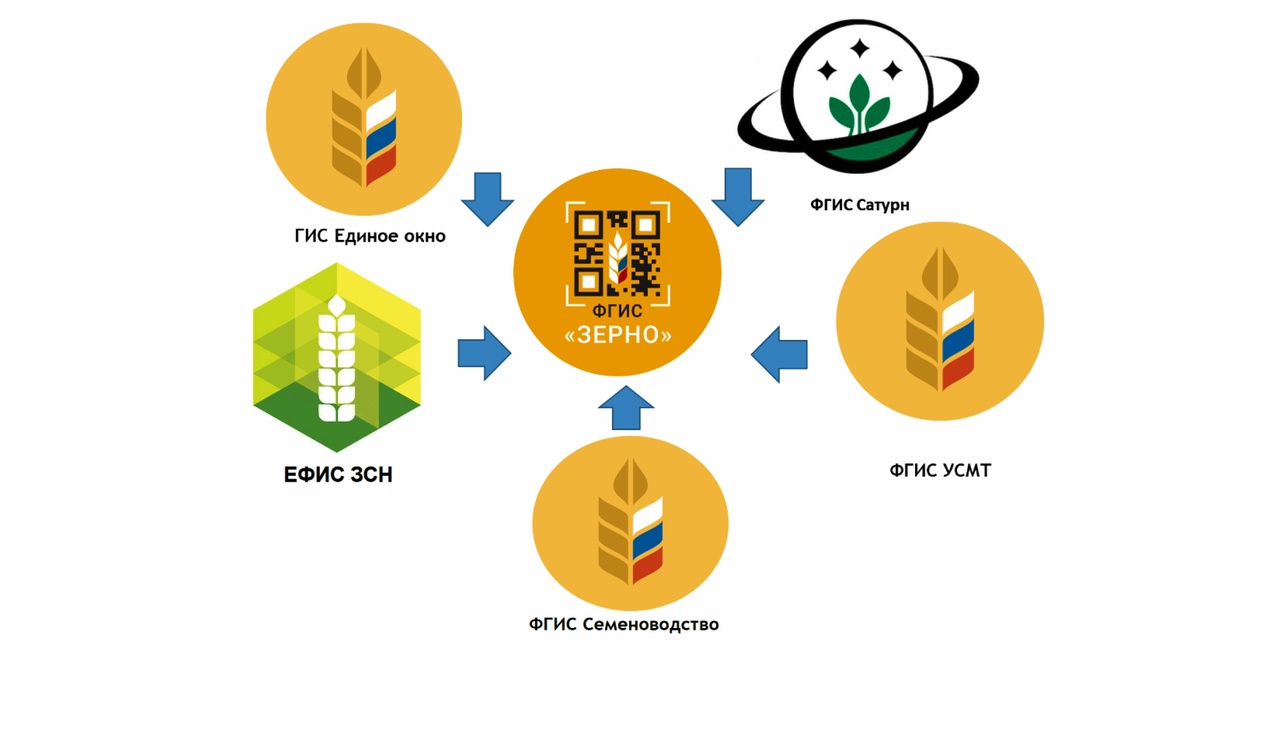 СПАСИБО ЗА ВНИМАНИЕ!
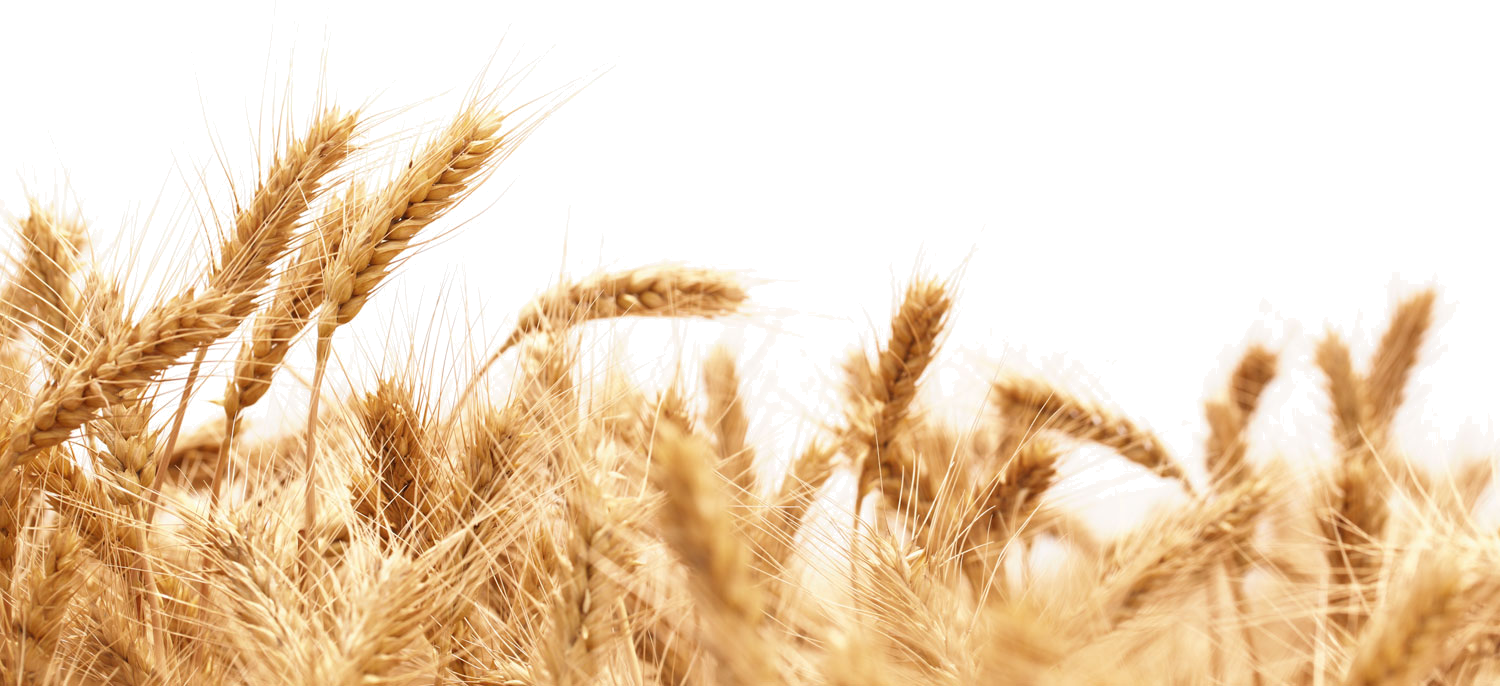